Моя любимая площадка
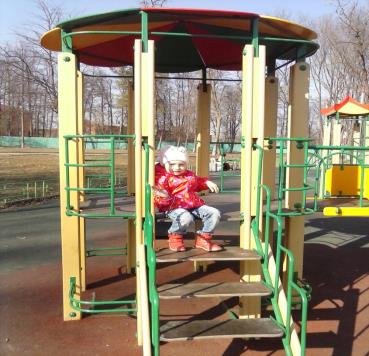 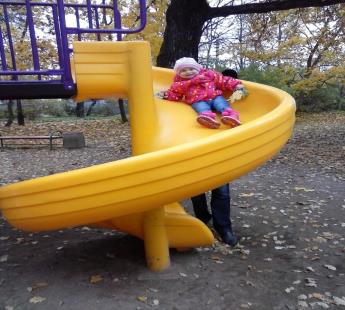